Literacy - Learning Journey – KS3
Mini Star test
1 Word knowledge and skills.
Synonym, antonym, homonym.
3. vocabulary in context
Idioms
2. prefix & suffix
Base & root words
4.Fact V opinion
Denotation and connotation
Start
STAR test
5. Explicit V implicit
Inference.
SEQUENCE 1
STAR TEST
1.Comprehension strategies and prediction.  Making predictions.
4.Summarising a text 
Drawing conclusions.
Understanding primary ideas.
Mini Star test
3. vocabulary in context
2. Text structure and features
5.  Features of genre.
STAR TEST
SEQUENCE 2
Analysing text – setting & plot.
2.  Understanding themes & character
4. Literary devices, author's use and impact.
5. Evaluation of use of writing techniques.  Features of argument & persuasion.
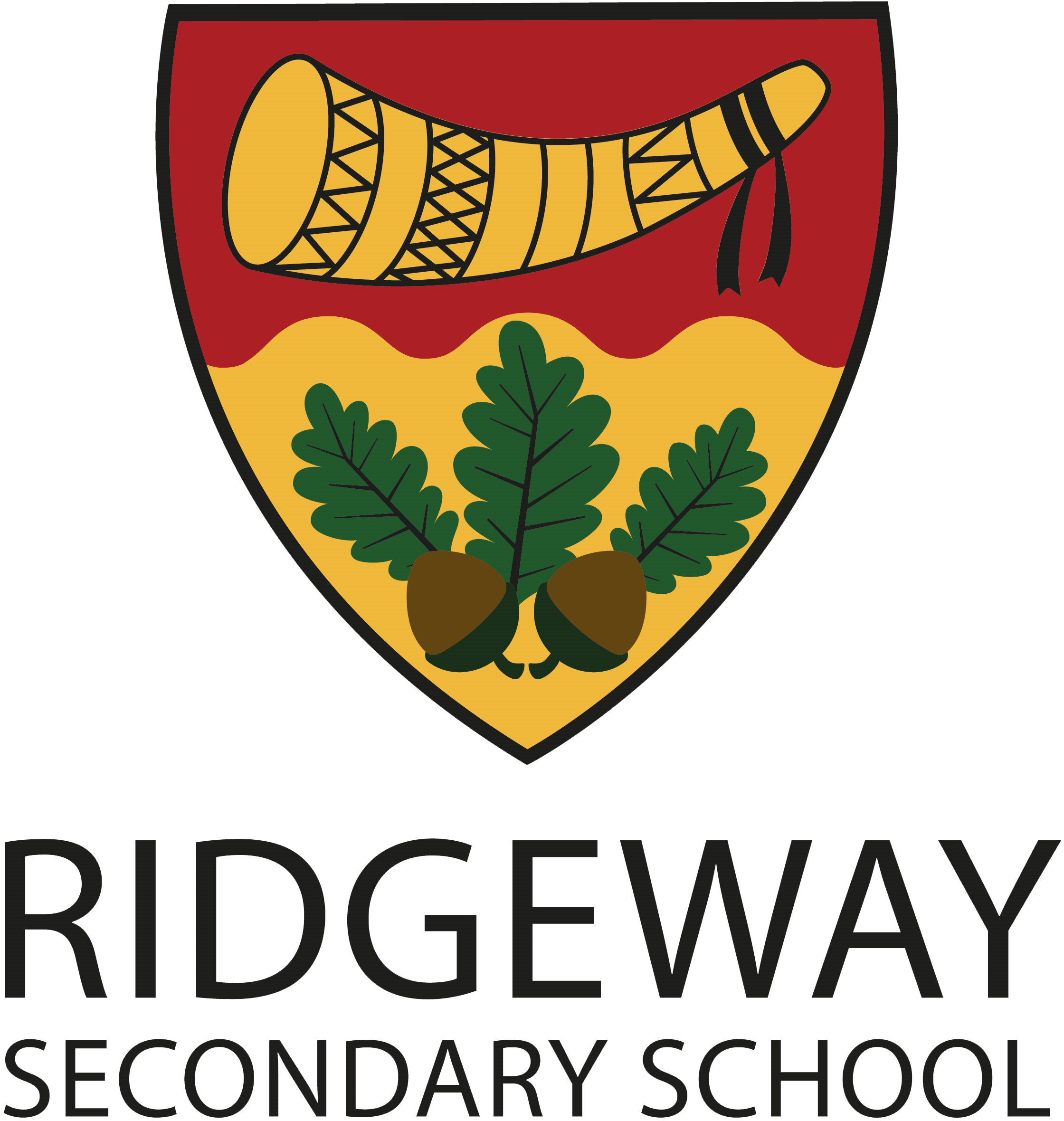 3. Narrative voice
Finish
Star test
Mini star test
SEQUENCE 3